Qualitative Mechanism Independence
Oliver Richardson,   Spencer Peters,   and   Joseph Halpern
describe qualitative aspects of probability such as (conditional) (in)dependence
 with (directed) hypergraphs whose arcs represent independent mechanisms.
X
U
V
Y
Z
W
Examples:
X
Z
X and Y are independent
Y
X
Y
?
What does this mean:
X and Y are conditionally independent given Z
Z
X
Z
Y
and Z is a function of X
X is constant (i.e., X and X are independent)
X
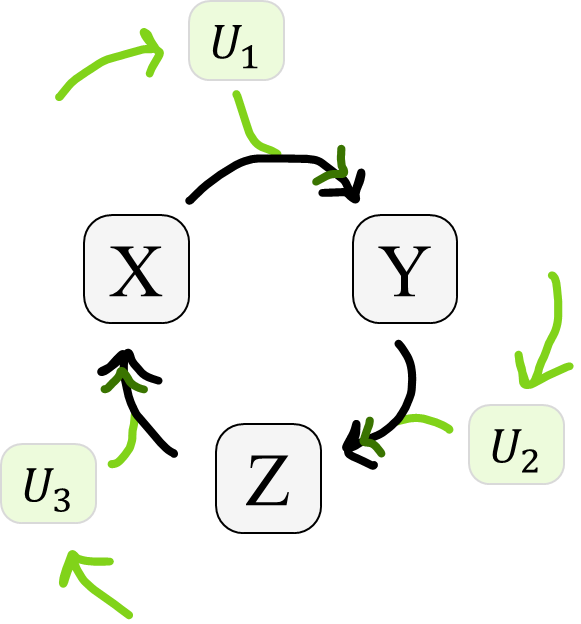 Defn.  Joint distribution(QIM-)compatible with hypergraph
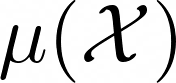 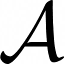 X
Y
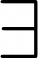 means
extension (“witness”)
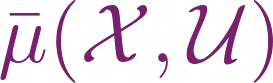 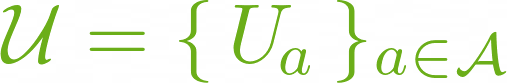 to mutually independent  variables
such that,        arcs                ,
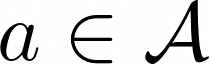 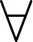 .
Z
determine targets
and sources
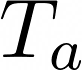 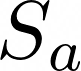 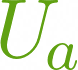 Generalizes independencies of Bayesian Networks
Captures arbitrary functional dependencies
Gives meaning to cyclic and over-constrained models
Information Theory
Causality
QIM
Causality
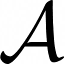 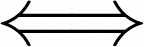 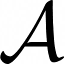 (even though M doesn’t specify choice between fixed points)
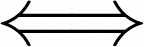 Information Theory
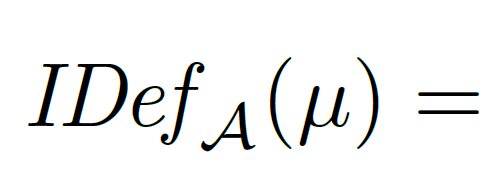 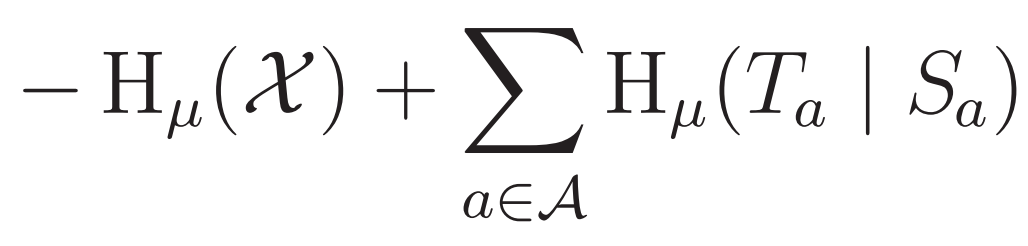 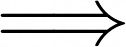 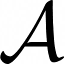 A deep information-theoretic consequence of arbitrary structures;
Y
X
Generalizes independence property of BNs
Captures functional dependence properties
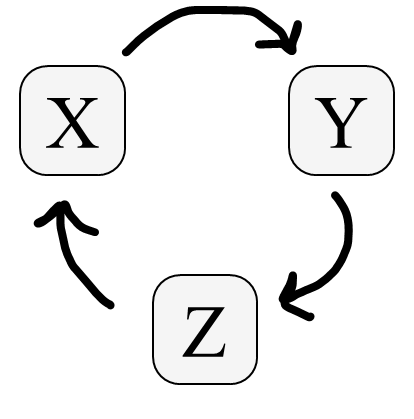 Application to the 3-cycle
resolves longstanding confusion about interaction information
more in the paper!
Z
Information Theory
Causality
QIM